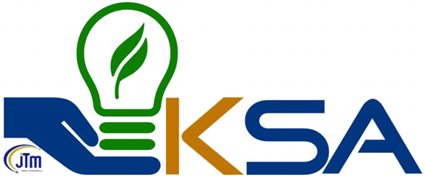 PERINGATAN JAGA KEBERSIHAN PANTRI
Nota:

Warna border perlu diubah mengikut Warna Standard Zon;

cetakan perlu dilaminate; dan

ditampal di tempat yang bersesuaian.
Contoh
JOM BERSAMA KITA 
PASTIKAN TIADA
PINGGAN MANGKUK  & SISA 
KOTORAN DALAM SINKI INI
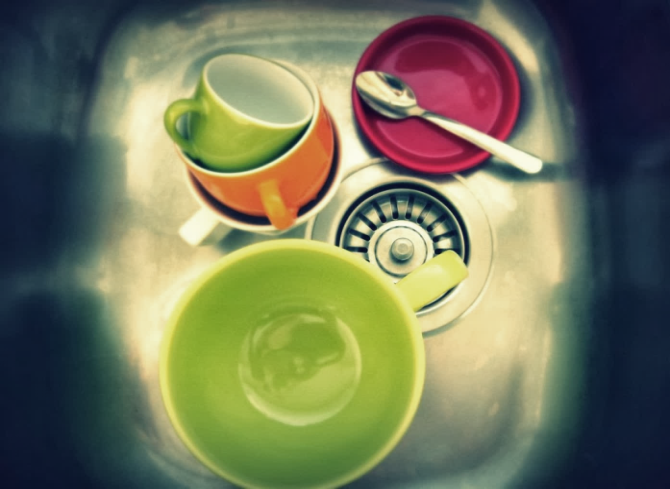 BORDER 
MENGGUNAPAKAI 
WARNA STANDARD ZON
TERIMA KASIH
JOM BERSAMA KITA PASTIKAN
SISA MAKANAN 
DIBERSIHKAN 
SEBELUM BEREDAR
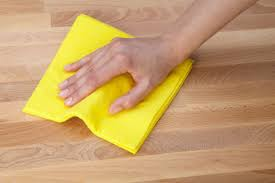 TERIMA KASIH
Contoh
PANTRI
BORDER 
MENGGUNAPAKAI 
WARNA STANDARD ZON
TERIMA KASIH
JOM BERSAMA KITA 
PASTIKAN 
MICROWAVE BERSIH 
SELEPAS DIGUNAKAN
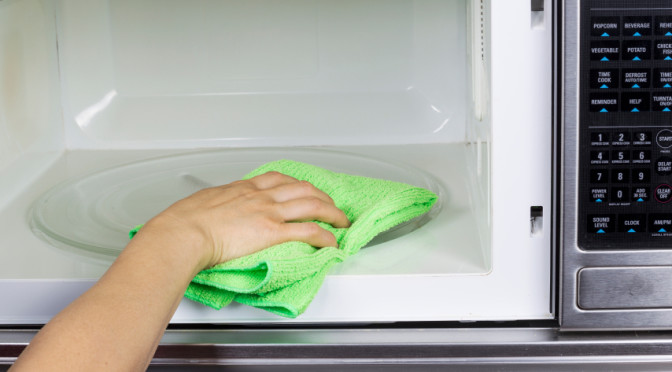 JOM BERSAMA KITA 
PASTIKAN TIADA
PINGGAN MANGKUK  & SISA 
KOTORAN DALAM SINKI INI
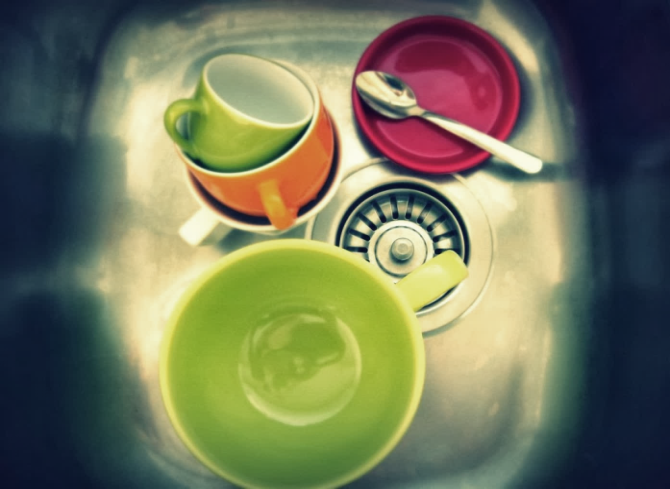 TERIMA KASIH
JOM BERSAMA KITA PASTIKAN
SISA MAKANAN 
DIBERSIHKAN 
SEBELUM BEREDAR
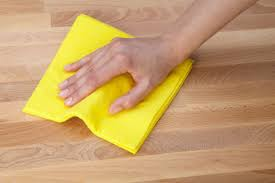 TERIMA KASIH
PANTRI
TERIMA KASIH
JOM BERSAMA KITA 
PASTIKAN 
MICROWAVE BERSIH 
SELEPAS DIGUNAKAN
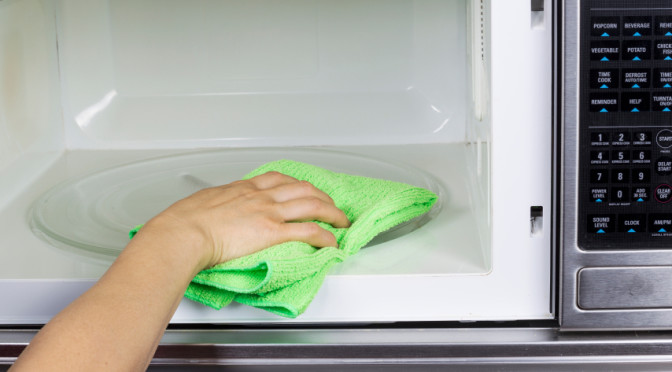 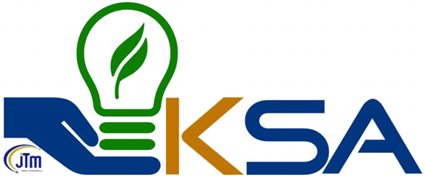 PERINGATAN JIMAT ELEKTRIK (MATIKAN SUIS)
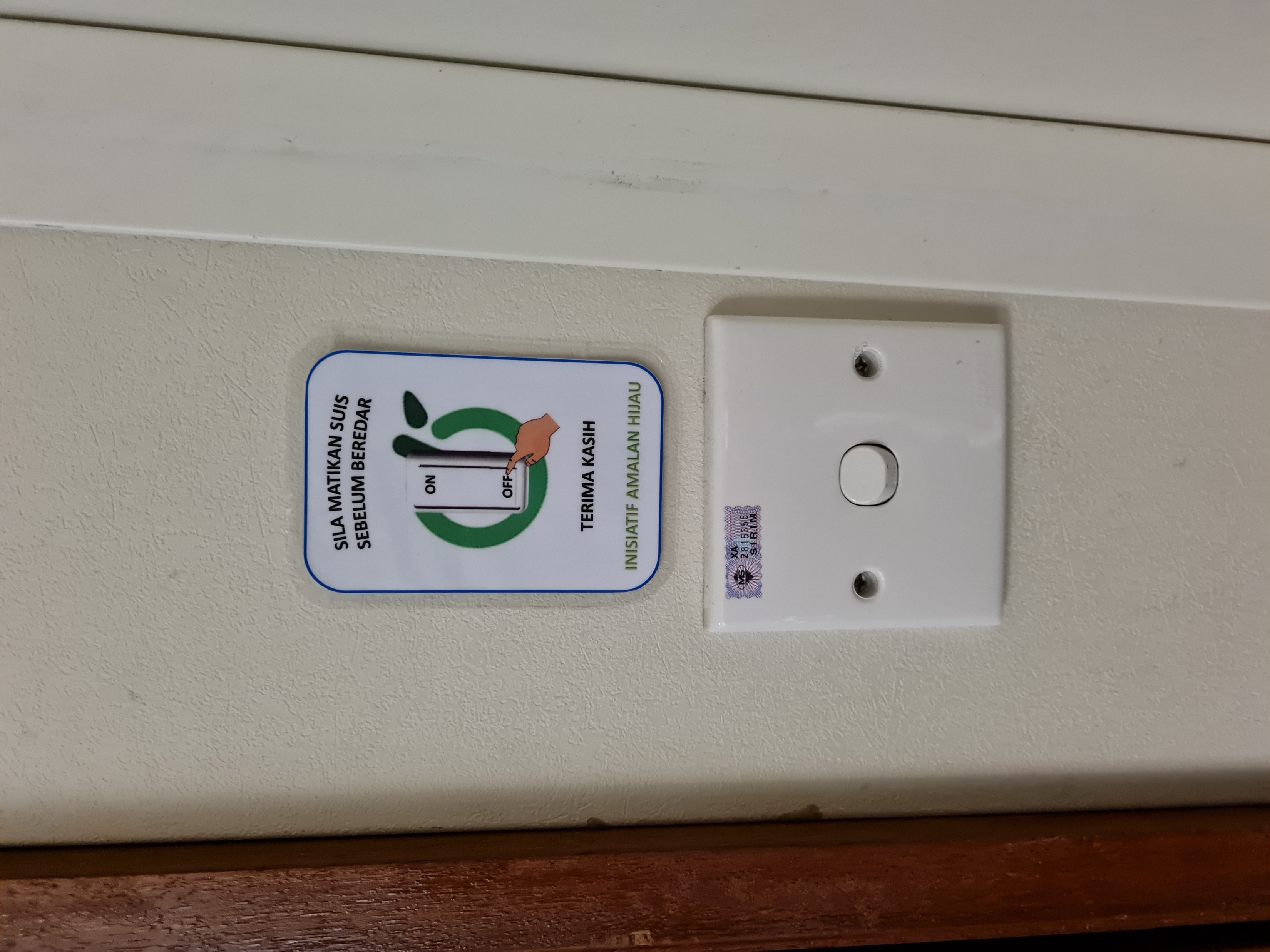 Nota:

Warna border perlu diubah mengikut Warna Standard Zon;

cetakan perlu dilaminate; dan

ditampal pada dinding bahagian atas kotak suis lampu seperti contoh di atas.
Contoh
BORDER MENGGUNAPAKAI WARNA STANDARD ZON
SILA MATIKAN SUIS 
SEBELUM BEREDAR
SILA MATIKAN SUIS 
SEBELUM BEREDAR
SILA MATIKAN SUIS 
SEBELUM BEREDAR
SILA MATIKAN SUIS 
SEBELUM BEREDAR
SILA MATIKAN SUIS 
SEBELUM BEREDAR
SILA MATIKAN SUIS 
SEBELUM BEREDAR
SILA MATIKAN SUIS 
SEBELUM BEREDAR
SILA MATIKAN SUIS 
SEBELUM BEREDAR
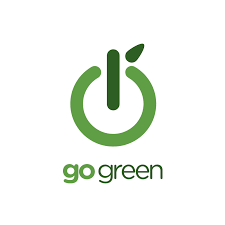 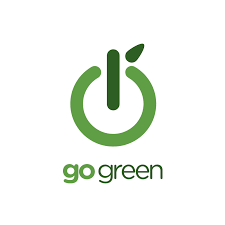 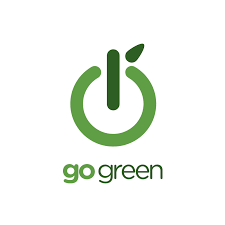 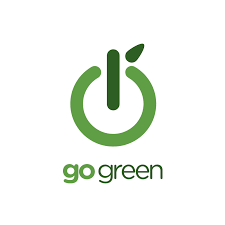 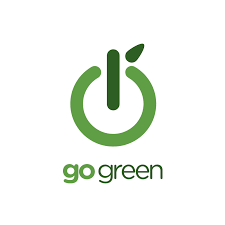 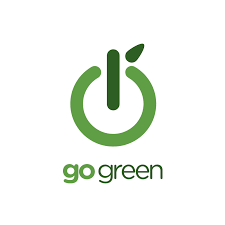 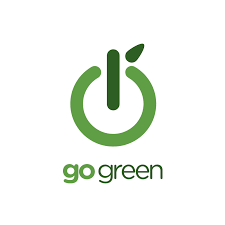 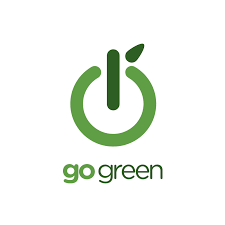 TERIMA KASIH
TERIMA KASIH
TERIMA KASIH
TERIMA KASIH
TERIMA KASIH
TERIMA KASIH
TERIMA KASIH
TERIMA KASIH
INISIATIF AMALAN HIJAU
INISIATIF AMALAN HIJAU
INISIATIF AMALAN HIJAU
INISIATIF AMALAN HIJAU
INISIATIF AMALAN HIJAU
INISIATIF AMALAN HIJAU
INISIATIF AMALAN HIJAU
INISIATIF AMALAN HIJAU
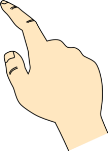 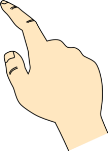 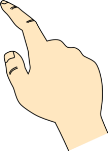 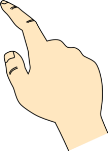 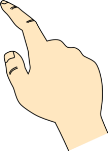 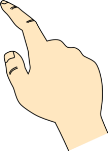 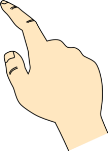 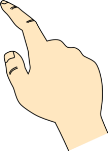 ON
ON
ON
ON
ON
ON
ON
ON
OFF
OFF
OFF
OFF
OFF
OFF
OFF
OFF
SILA MATIKAN SUIS 
SEBELUM BEREDAR
SILA MATIKAN SUIS 
SEBELUM BEREDAR
SILA MATIKAN SUIS 
SEBELUM BEREDAR
SILA MATIKAN SUIS 
SEBELUM BEREDAR
SILA MATIKAN SUIS 
SEBELUM BEREDAR
SILA MATIKAN SUIS 
SEBELUM BEREDAR
SILA MATIKAN SUIS 
SEBELUM BEREDAR
SILA MATIKAN SUIS 
SEBELUM BEREDAR
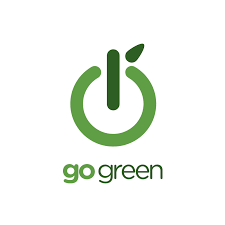 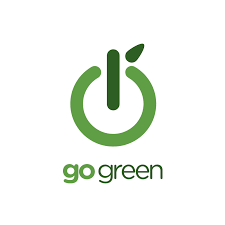 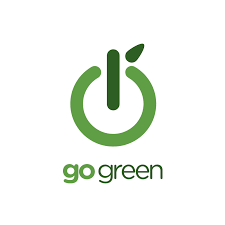 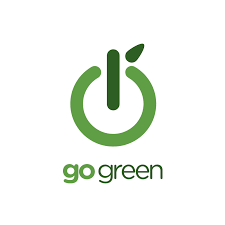 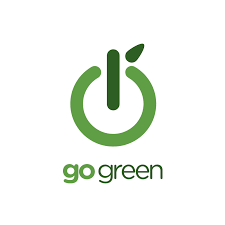 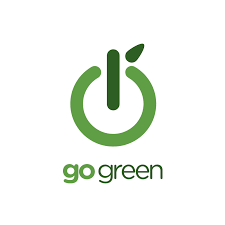 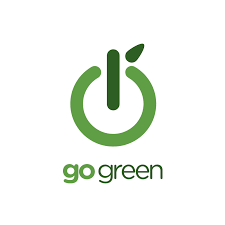 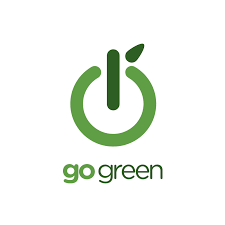 TERIMA KASIH
TERIMA KASIH
TERIMA KASIH
TERIMA KASIH
TERIMA KASIH
TERIMA KASIH
TERIMA KASIH
TERIMA KASIH
INISIATIF AMALAN HIJAU
INISIATIF AMALAN HIJAU
INISIATIF AMALAN HIJAU
INISIATIF AMALAN HIJAU
INISIATIF AMALAN HIJAU
INISIATIF AMALAN HIJAU
INISIATIF AMALAN HIJAU
INISIATIF AMALAN HIJAU
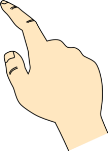 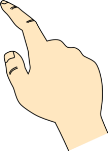 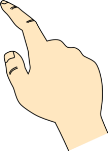 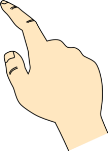 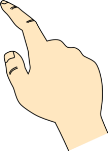 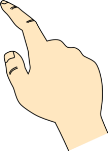 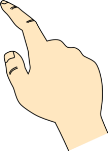 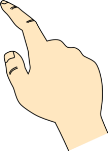 ON
ON
ON
ON
ON
ON
ON
ON
OFF
OFF
OFF
OFF
OFF
OFF
OFF
OFF
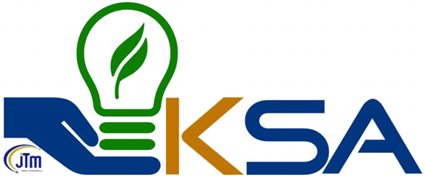 PERINGATAN JIMAT AIR
Nota:

Warna border perlu diubah mengikut Warna Standard Zon;

cetakan perlu dilaminate; dan

ditampal di tempat yang bersesuaian.
BORDER MENGGUNAPAKAI WARNA STANDARD ZON
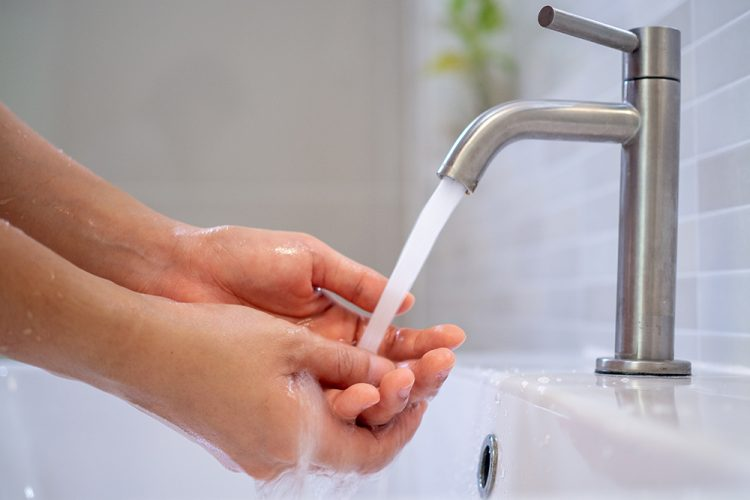 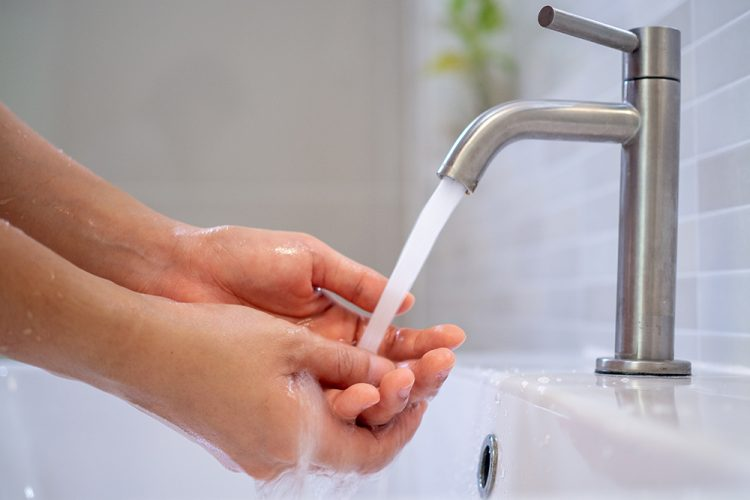 TERIMA KASIH
TERIMA KASIH
MOHON PASTIKAN 
PILI DITUTUP
SETELAH DIGUNAKAN
MOHON PASTIKAN 
PILI DITUTUP
SETELAH DIGUNAKAN
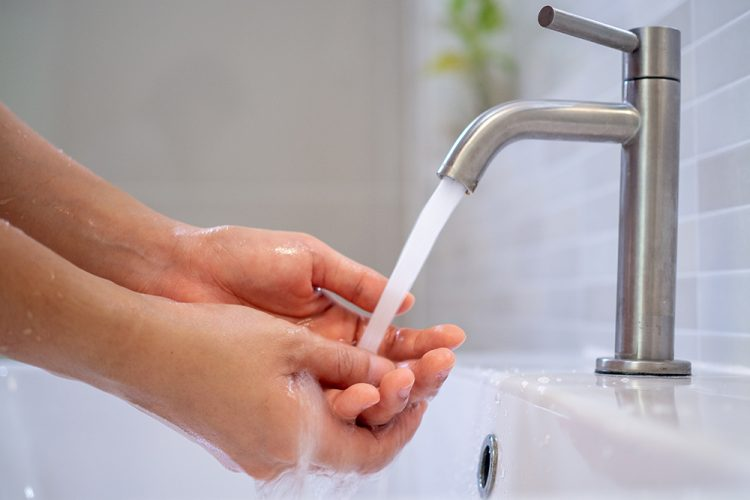 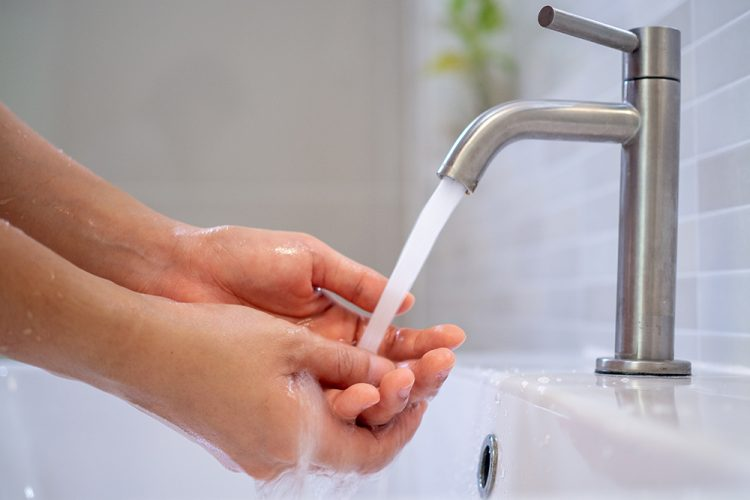 TERIMA KASIH
TERIMA KASIH
MOHON PASTIKAN 
PILI DITUTUP
SETELAH DIGUNAKAN
MOHON PASTIKAN 
PILI DITUTUP
SETELAH DIGUNAKAN
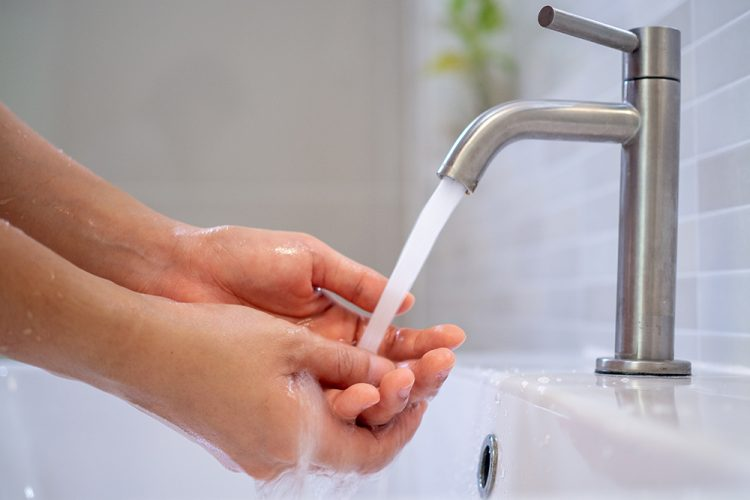 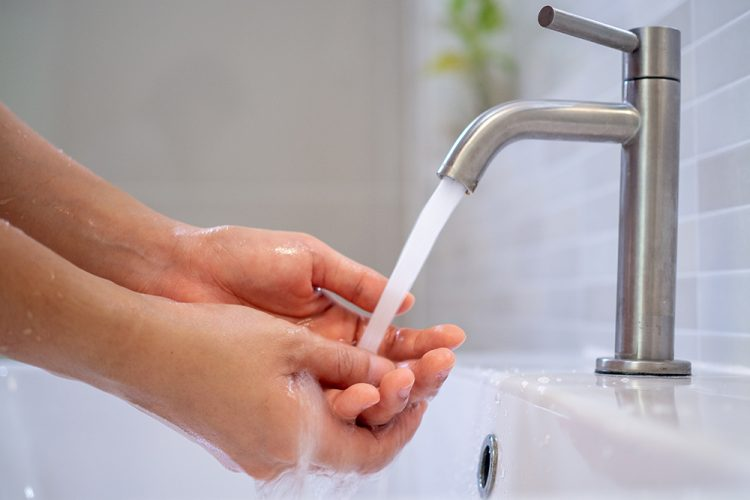 TERIMA KASIH
TERIMA KASIH
MOHON PASTIKAN 
PILI DITUTUP
SETELAH DIGUNAKAN
MOHON PASTIKAN 
PILI DITUTUP
SETELAH DIGUNAKAN
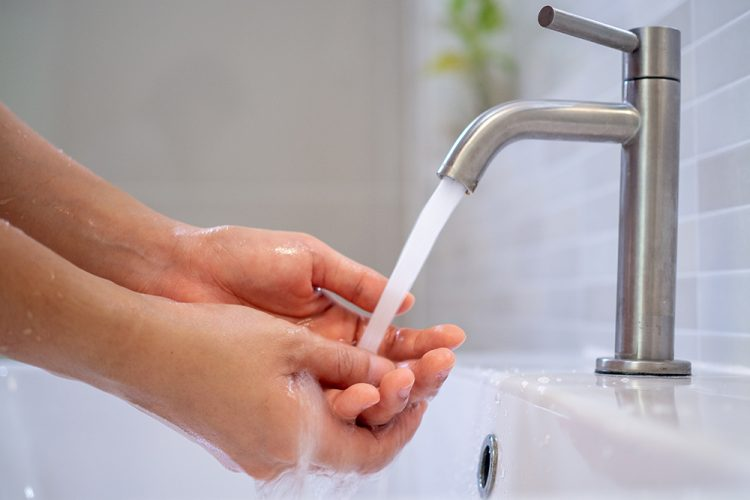 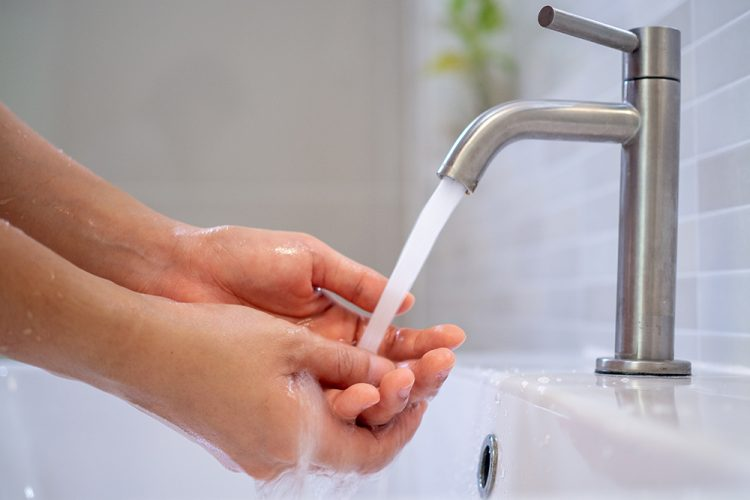 TERIMA KASIH
TERIMA KASIH
MOHON PASTIKAN 
PILI DITUTUP
SETELAH DIGUNAKAN
MOHON PASTIKAN 
PILI DITUTUP
SETELAH DIGUNAKAN
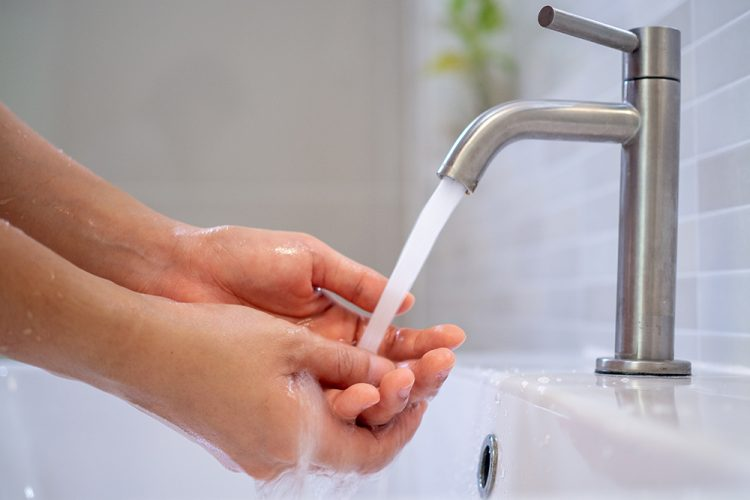 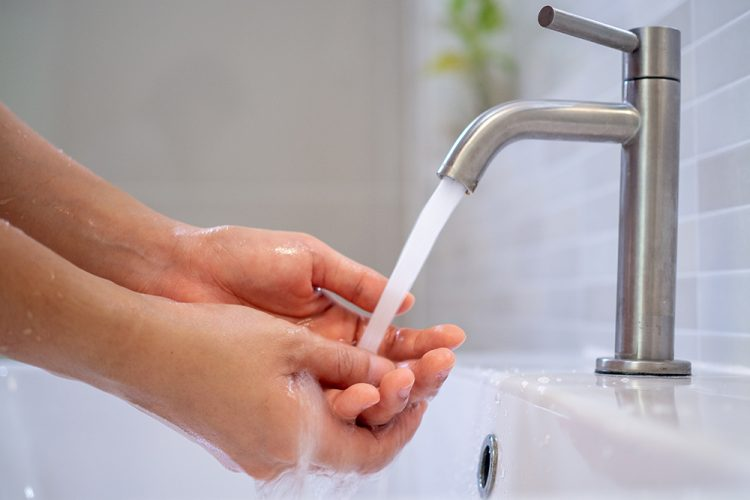 TERIMA KASIH
TERIMA KASIH
MOHON PASTIKAN 
PILI DITUTUP
SETELAH DIGUNAKAN
MOHON PASTIKAN 
PILI DITUTUP
SETELAH DIGUNAKAN
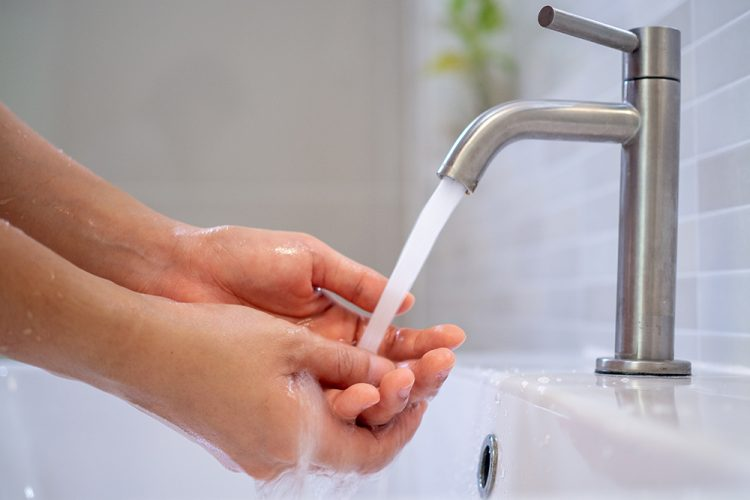 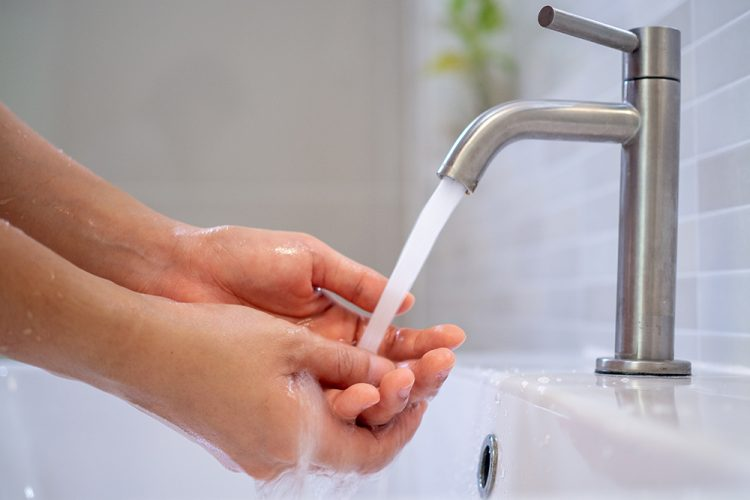 TERIMA KASIH
TERIMA KASIH
MOHON PASTIKAN 
PILI DITUTUP
SETELAH DIGUNAKAN
MOHON PASTIKAN 
PILI DITUTUP
SETELAH DIGUNAKAN
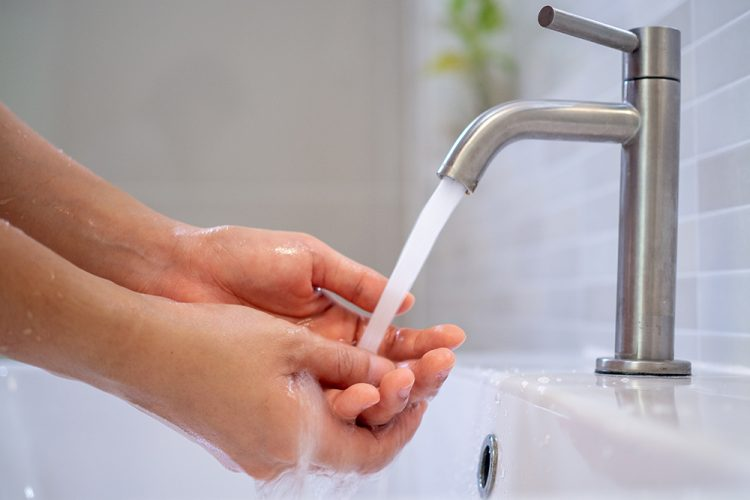 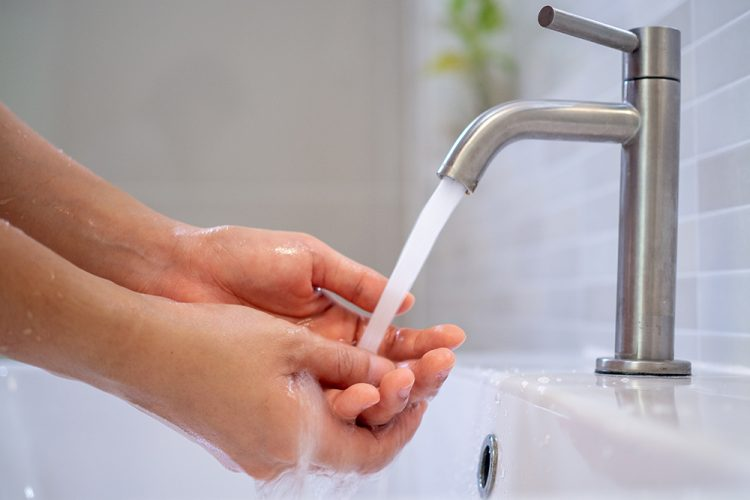 TERIMA KASIH
TERIMA KASIH
MOHON PASTIKAN 
PILI DITUTUP
SETELAH DIGUNAKAN
MOHON PASTIKAN 
PILI DITUTUP
SETELAH DIGUNAKAN
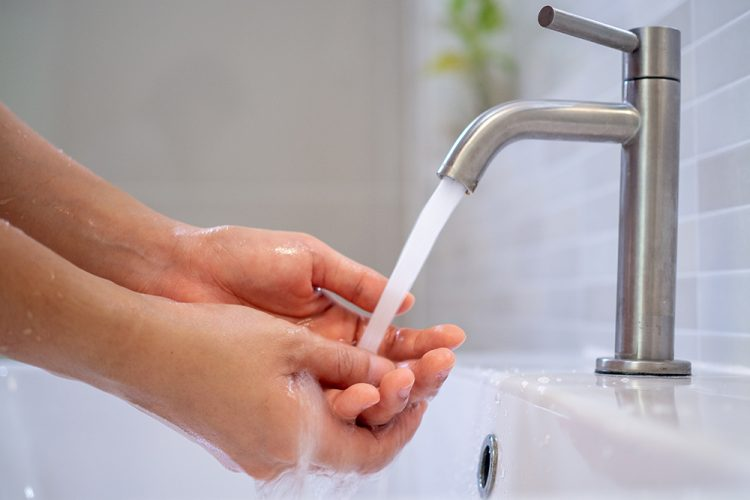 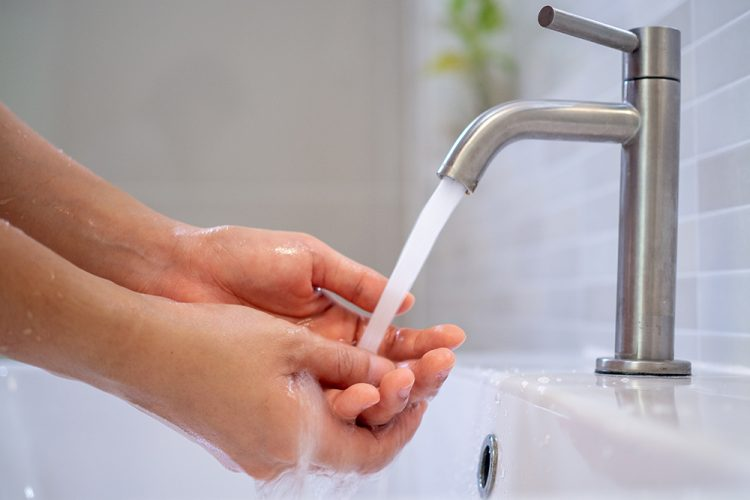 TERIMA KASIH
TERIMA KASIH
MOHON PASTIKAN 
PILI DITUTUP
SETELAH DIGUNAKAN
MOHON PASTIKAN 
PILI DITUTUP
SETELAH DIGUNAKAN